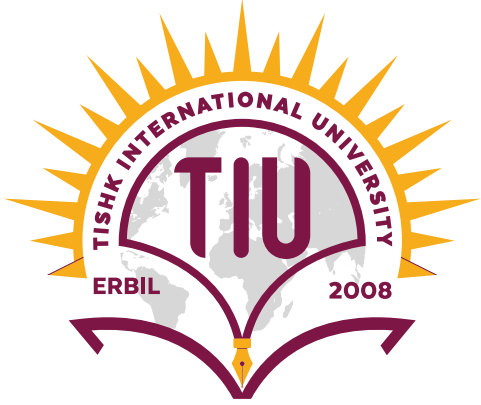 Tishk International University
Engineering Faculty
Interior Design Department
Criteria of Interior Design
TOPIC: Estimation of Stone, 
Cement Mortar & Concrete Mixing
4th  Grade- Spring Semester 2024-2025
Instructor: Barham Haidar Ali
Ch5. Estimation of quantities in engineering projects
Estimation is one of  the main factors in predicting the cost of the projects.
Types of estimate:
Approximate Estimate.
Quantity Estimate.
Detailed Estimate.
Supplementary Estimate.
Revised Estimate.
1. Approximate Estimate:
Quantities are approximately estimated according to dimensions like;
Square meters. 
Cubic meters.
2. Quantity Estimate (Estimating of Quantities of materials):
1- Bricks:
Size of Brick as illustrated in the figure is (7*11*23)cm3.
Joint thickness (cement mortar 1:3) = 1.0 cm.

If the width of the wall is 36cm or more:
Size of Brick will be (8*12*24)cm3
Brick
7cm
11cm
23cm
Number of bricks in 1m3 of brick masonry work =

other approximations also used 		but most accurate is 435.
If the width of the wall is 24cm:
Number of bricks in 1m3 of brick masonry work =
If the width of the wall is 12cm:
Number of bricks in 1m2 of brick masonry work =
If the width of the wall is 8cm:
Number of bricks in 1m2 of brick masonry work =
Example: find the number of bricks for the following wall for thickness; 40cm, 24cm, 12cm and 8cm.
6
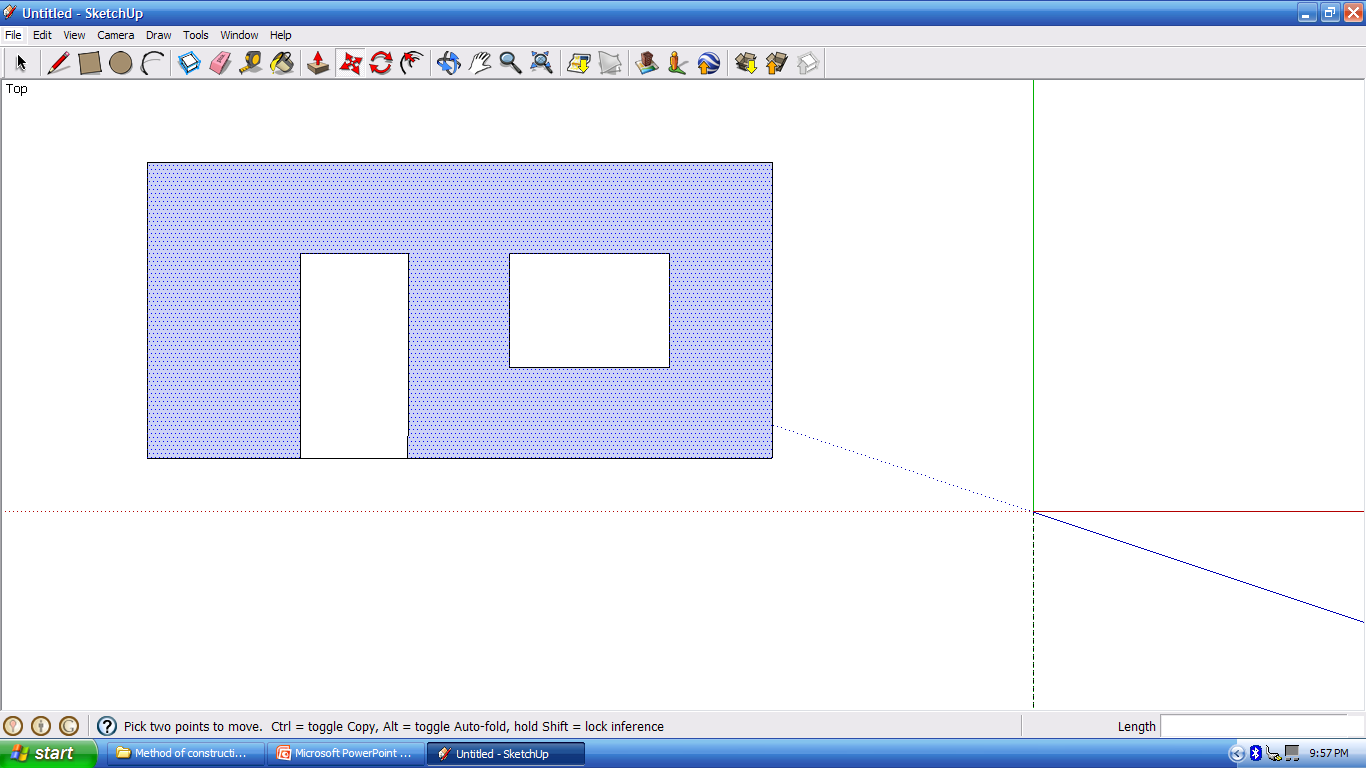 1.6
3.5
1.4
2.2
1
2- concrete Blocks:
Size of Blocks as illustrated in the figure is:
(20*20*40)cm3 (Hollow type)
(15*20*40)cm3 (Solid type)
(10-12*20*40)cm3 (Hollow type)

Joint thickness (cement mortar 1:3) = 2.5 to 3.0 cm.(use 3cm)

If the width of the wall is 20cm :
Size of Block will be (20*23*43)cm3
20
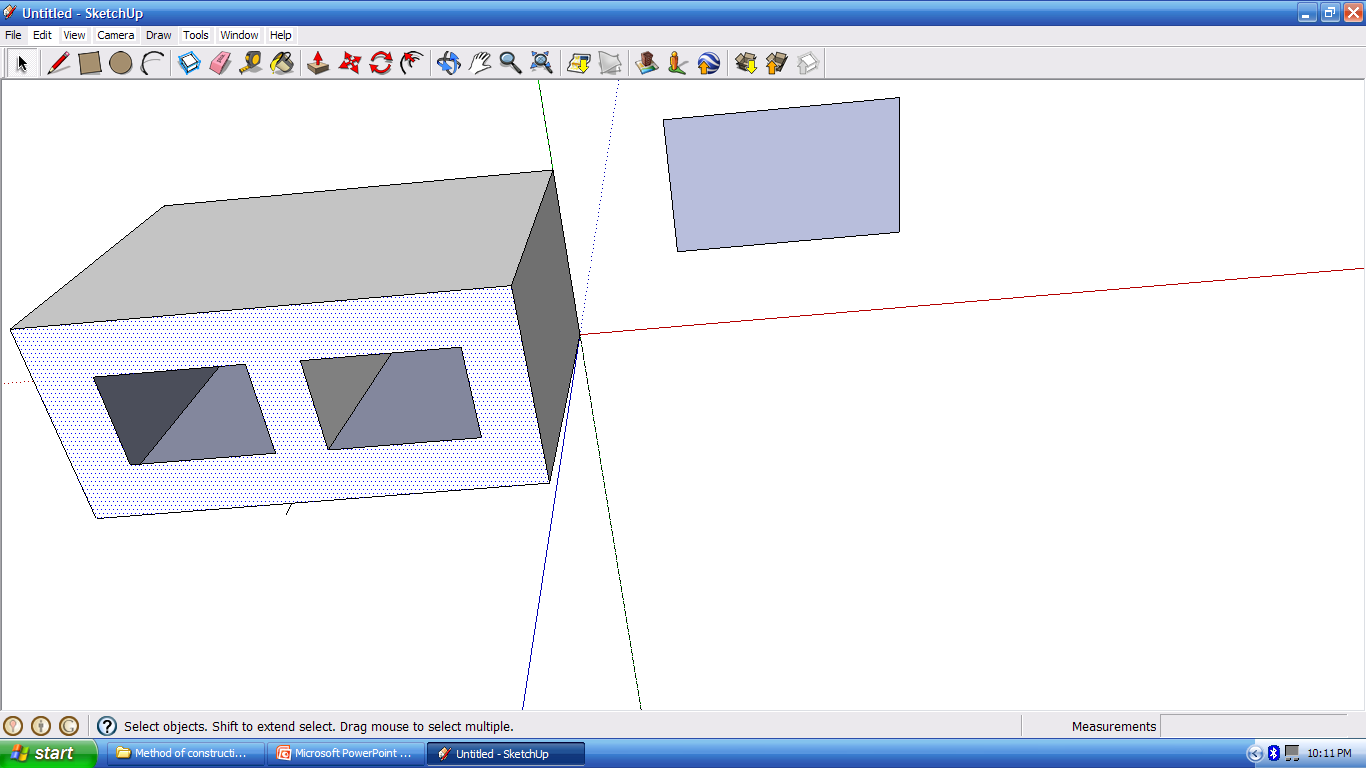 20
40
Hollow
20
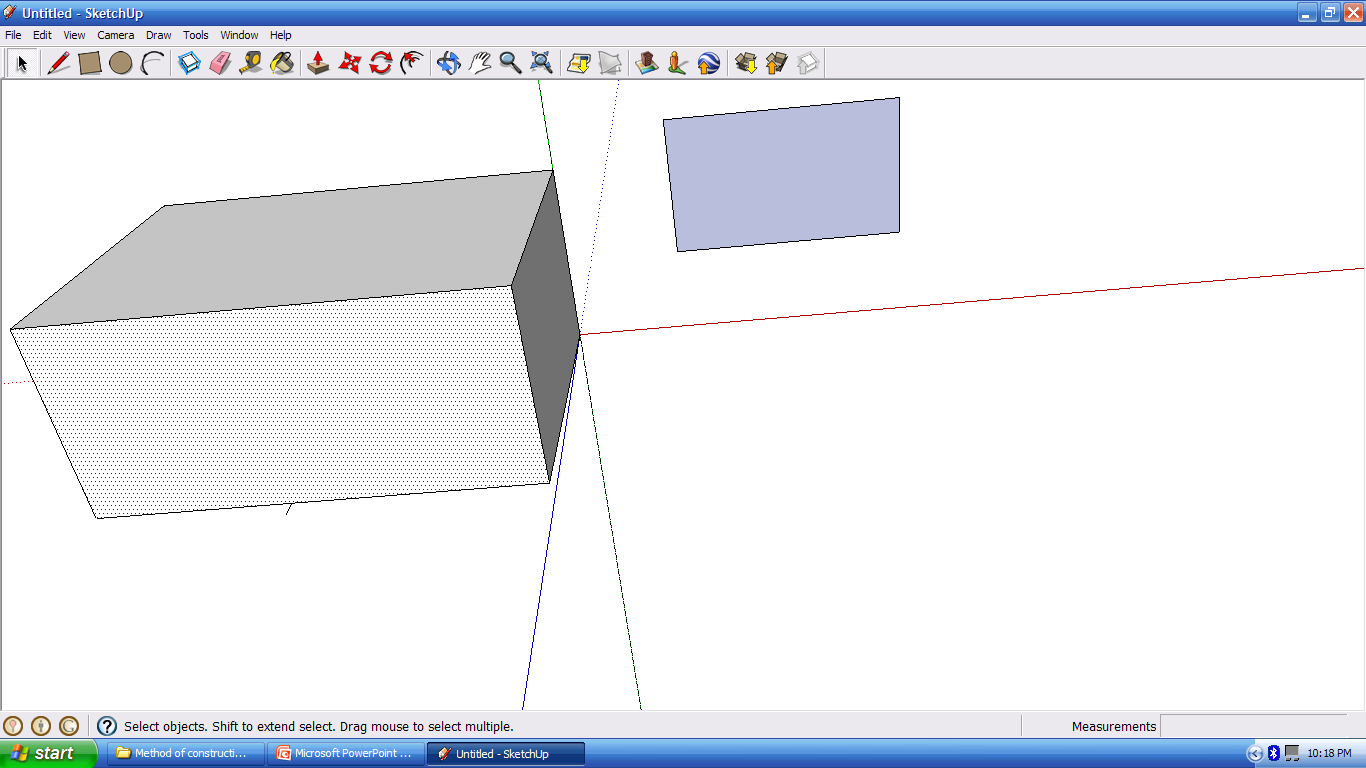 15
Number of blocks in 1m3 =
40
Solid
If the width of the wall is 40cm:
Size of Block will be (23*23*40)cm3
Number of blocks in 1m3 =
If the width of the wall is 12cm :
Number of blocks in 1m3 =
If quantities of block required in m2 of wall;
- If the width of the wall is 20cm :
Number of blocks in 1m2 =
- If the width of the wall is 12cm :
Number of blocks in 1m2 =
Example: find amount of block  required in (m2 and m3) to build the following wall, if the thickness of wall is; 20cm, 40cm, or 12cm.
4
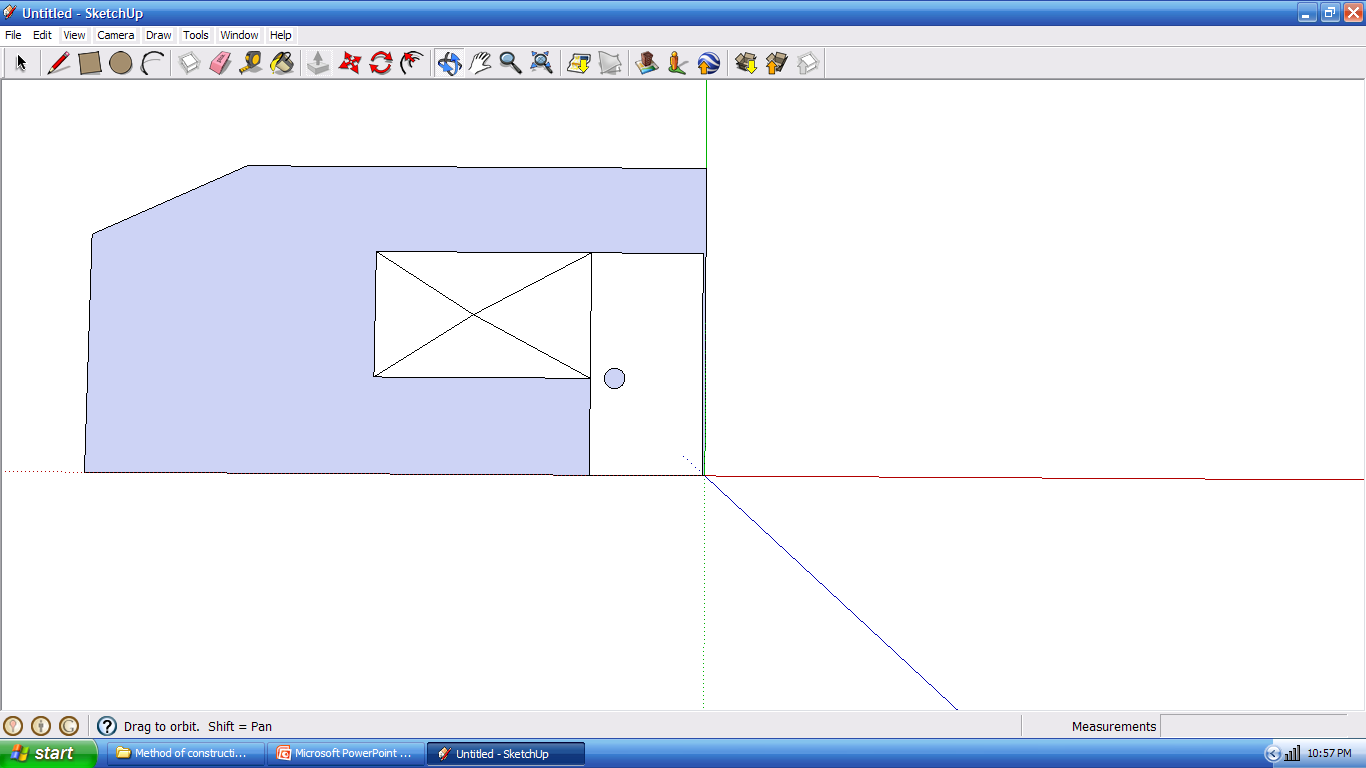 0.8
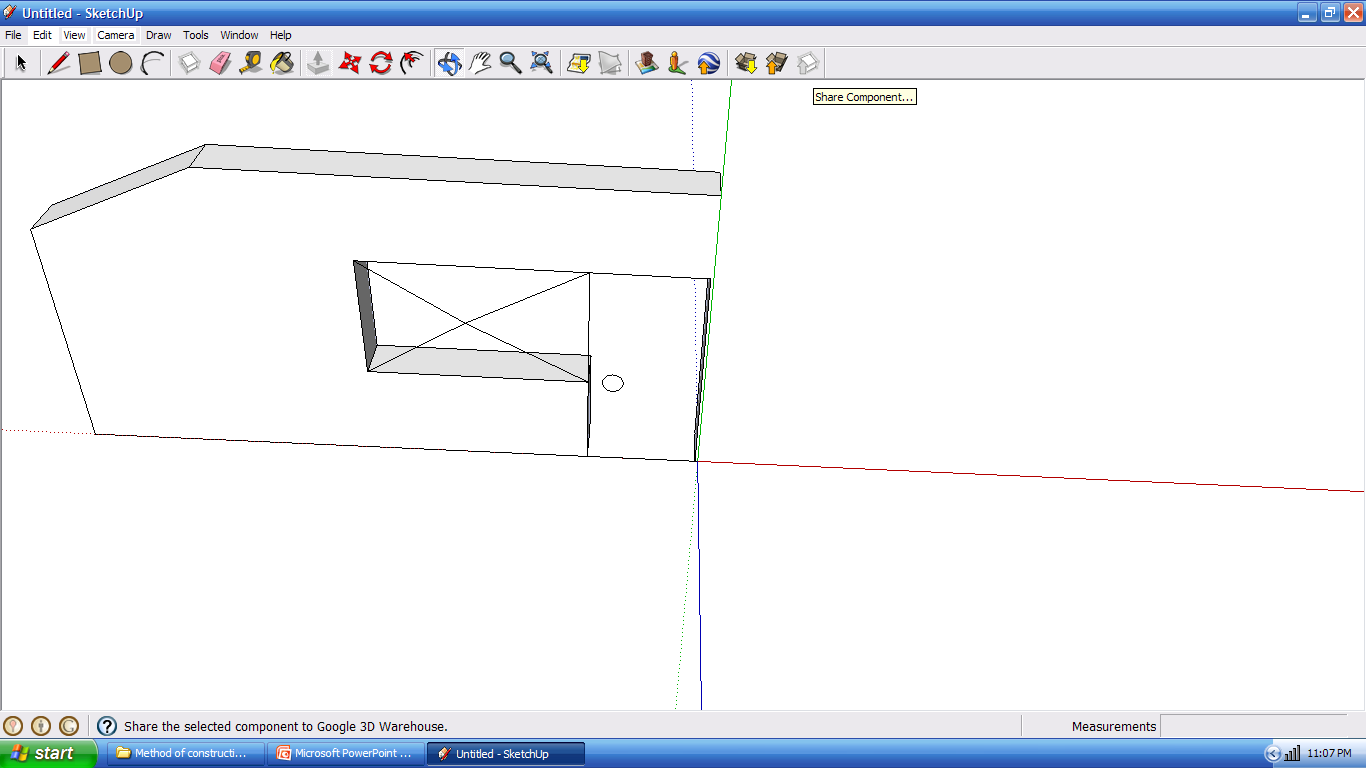 1
2.2
2
2.2
isometric
5
1
3- Stones:
If the Size of Stones is (30cm*30cm)
Joint thickness (cement mortar 1:3) = 3.0 cm
If the width of the wall is 30cm or 40cm :
But for each side of the wall requires (9.2) as illustrated in sketch
Number of stones in 1m2 =
For both side of the wall
Sectional Top view of stone wall
Wall thickness 
30 or 40cm
30 cm
3 cm
4- Cement, Sand and Gravel:
V = 0.75 ( C + S  )
Cement mortar in Brick works:
	Volume of Bricks in 1m3 of brick work = volume of one Brick * Number of Bricks
					           = (0.07 * 0.11 * 0.23) * 435
					           =  0.77 m3
Volume of Mortar in 1m3 of brick work = 1 - 0.77 = 0.23 m3
Then, Cement (C) and Sand (S) quantities can be calculated as follows:
 if C : S equal to 1 : 3, means: C=1, S=3
V= 0.75 (C+S) ,  when V=0.23m3 as obtained before;
0.23=0.75 (C+3C)			C = 0.077 m3 , S = 3 * 0.077 = 0.231 m3
Each 1m3 of cement = 1400 kg
The weight of cement = 0.077 * 1400 = 107.8 kg
Cement and Sand quantities in 1m2 of Cement Plastering:
	Thickness of plastering = 2 cm
	Volume of cement mortar in 1m2 of plastering = 0.02 * 1 = 0.02 m3
0.02=0.75 (C+3C)			C = 0.0067 m3 , S = 3 * 0.0067 = 0.0201 m3
The weight of cement = 0.0067 * 1400 = 9.4 kg
Cement, Sand, and Gravel in concrete mixes:
V = 0.67 ( C + S + G )
Cement (C), Sand (S), and Gravel (G) quantities can be calculated as follows:
 if proportion is (C : S : G) equal to (1 : 2 : 4) , means: C=1, S=2, and G=4
V= 0.67 (C+S+G) ,  when V=1m3 of Mixed material;
1=0.67(C+2C+4C)			C = 0.213 m3 , 
				S = 2 * 0.213 = 0.426 m3
				G = 4 * 0.213 = 0.852 m3
The weight of cement = 0.213 * 1400 = 298.2 kg ≈ 300 kg
if proportion is (C : S : G) equal to (1 : 1.5 : 3) , means: C=1, S=1.5, and G=3
V= 0.67 (C+S+G) ,  when V=1m3 of Mixed material;
1=0.67(C+1.5C+3C)			C = 0.271 m3 , 
				S = 1.5 * 0.271 = 0.4065 m3
				G = 3 * 0.271 = 0.813 m3
The weight of cement = 0.271 * 1400 = 379.4 kg ≈ 380 kg
if proportion is (C : S : G) equal to (1 : 4 : 8)
V= 0.67 (C+S+G) ,  when V=1m3 of Mixed material;
1=0.67(C+4C+8C)			C = 0.115 m3 , 
				S = 4 * 0.115 = 0.46 m3
				G =8 * 0.115 = 0.92 m3
The weight of cement = 0.115 * 1400 = 161 kg
5- Tiles:
Glass Tile; if size 15cm * 15cm :
 	Joint= 3.0 mm
Number of Tiles in 1m2 =
If size 20cm * 25cm :
Number of Tiles in 1m2 =
Floor Tiles; if size 30cm * 30cm :
Number of Tiles in 1m2 =
If size 40cm * 40cm :
Number of Tiles in 1m2 =
If size 50cm * 50cm :
Number of Tiles in 1m2 =
6- Reinforced Steel:
Slab:
k
k
Straight bars:
L
(L+2K)
l
l
Bent bars:
k
1.42d
k
L
(L+2K+2l+2.84d)
c
S1
d
Example: For the following reinforcement plan, estimate the quantity of the steel required.
S1 (3*5)
S2
e
b
a
Where; 		a= ф12@25c/c	
b= ф12@25c/c	c= ф10@30c/c	
d= ф10@30c/c        e= ф10@30c/c (1.5m)
S3
S4
Main bars (in short span):
Straight bars:
	length=4-0.04 = 3.96
Number of bars



Bent bars:
	length=(4-0.04)+0.84d
		= 3.96+0.84*0.11=4.052m
Number of bars
21 No. Φ12 with length of 3.96m
21 No. Φ12 with length of 4.05m
Additional bars:
	length=1.5m
Number of bars

Secondary bars (Long Span):
Straight bars:
	length=5-0.04 = 4.96
Number of bars
36 No. Φ10 with length of 1.5m
15 No. Φ10 with length of 4.96m
Bent bars:
	length=(5-0.04)+0.84d
		= 3.96+0.84*0.11=5.052m
Number of bars
15 No. Φ10 with length of 5.05m
Note: tabulate the required amount of steel per each size separately as follows.
Following table represent the amount of steel for (S1).
Φ12:  ∑ ≈ 150kg
Φ10:  ∑ ≈ 127kg
Thus; total amount of steel required per each slab : 
Φ12:  ∑ ≈ 150kg 
Φ10:  ∑ ≈ 127kg
total amount of steel : 
Φ12:  ∑ ≈ 600kg 
Φ10:  ∑ ≈ 508kg
6- Reinforced Steel:
1
Beam:
2
2Φ16 (1.75m)
2Φ16
2Φ20
2Φ20
0.04cm
5.1m
1
2
Φ10 @ 20cm c/c
37
45
10cm
30
22
Section (2-2)
Section (1-1)
Bottom bars:
Straight bars:
	length=5.1- (2*0.04) = 5.02
Number of bars = 2
Bent bars:
	length=(5.02)+0.84d
		= 3.96+0.84*0.37=5.33m
Number of bars = 2
2 No. Φ20 with length of 5.02m
2 No. Φ20 with length of 5.33m
Top bars:
Straight bars:

Additional bars:
2 No. Φ16 with length of 5.02m
4 No. Φ16 with length of 1.75m
Stirrups:
	Number of stirrups  	
	
	length
26 No. Φ10 with length of 1.3m
Φ20:  ∑ ≈ 52kg
Φ16:  ∑ ≈ 27kg
Φ10:  ∑ ≈ 21kg
3. Detailed Estimate:
Ex.: Estimate the quantities and cost of the following items of a two roomed building from the given plan and section in figure below. 
Items:
Earth work in excavation at $1.0 per m3.
Crushed stone at $0.25 per m2.
Cement Concrete 1:2:4 in foundation at $40 per m3.
Brick work and cement mortar (1:3) in foundation at $50 per m3. 
Brick work and cement mortar (1:3) in super structure (wall) at $80 per m3.
Aluminum window with all accessories at $100 per m2.
Steel door at $75 per m2.
Concrete floor at $35 per m3.
Reinforced concrete roof at $150 per m3.
Cement plastering at $3 per m2.
Gypsum plastering at $3 per m2.
Floor tile at $15 per m2.
Emulsion paint at $0.75 per m2.
Oil paint at $1.0 per m2.
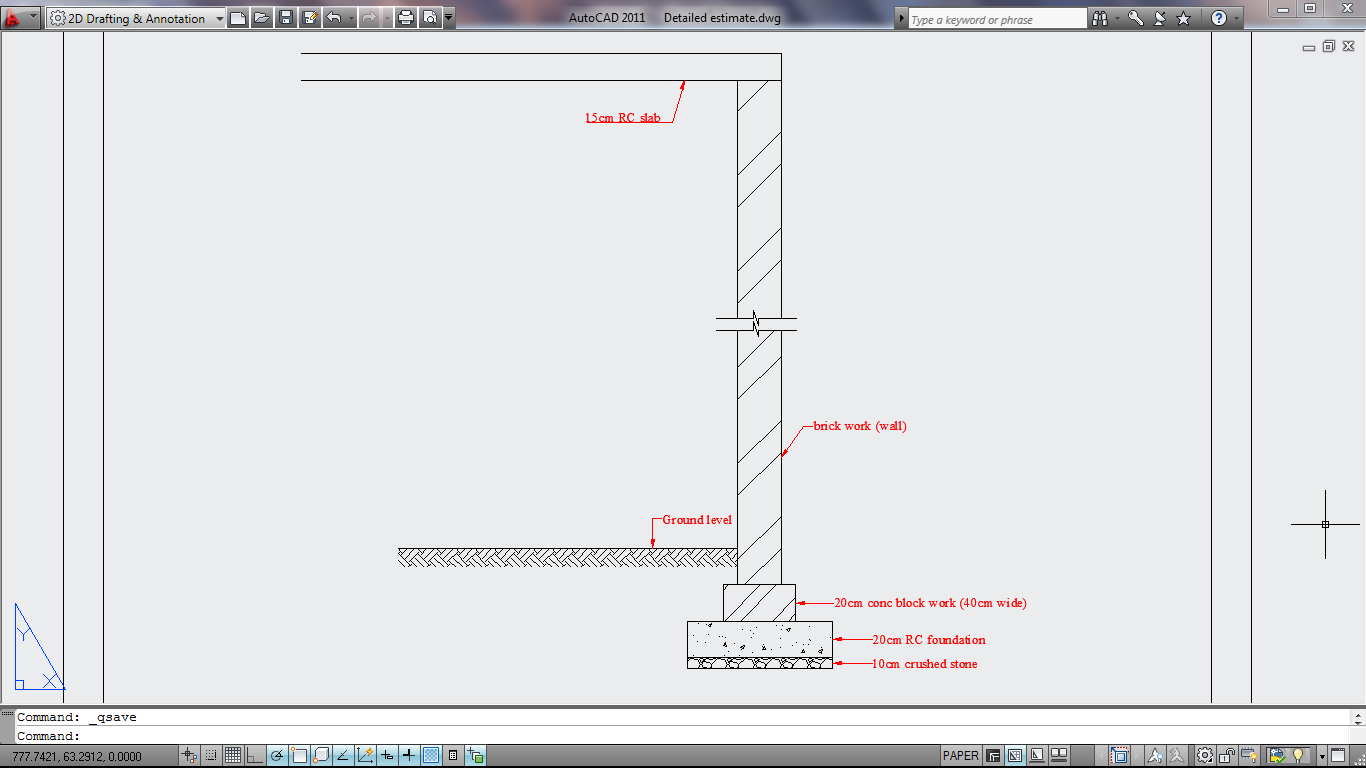 Plan and Section of 2 roomed building.
Detail of measurements and calculation of quantities
∑ = 15.302
∑= 25.504
∑= 5.101
∑= 2.582
∑ = 20.649
∑ = 4.0
∑ = 96.164
∑ = 133.3
∑ = 41
∑ = 133.3
∑ = 0
Sanitary and Water supply involves the following items: